স্বাগ
তম
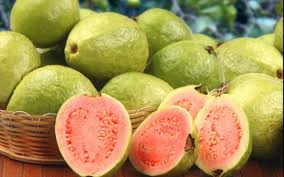 শিক্ষক পরিচিতি
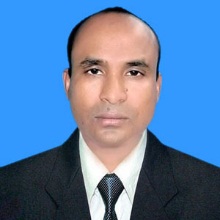 মোঃ মিজানুর রহমান
সহকারি শিক্ষক
চৌধুরাণী গার্লস স্কুল এন্ড কলেজ 
পীরগাছা,রংপুর ।
E-mail:  mijaneid@gmail.com

Mobile : 01715572082
শ্রেণিঃ ৮মবিষয়ঃ  বিজ্ঞানঅধ্যায়ঃ ত্রয়োদশখাদ্য ও পুষ্টি সময়ঃ ৫০ মিনিটতারিখঃ 14-০৫-২০২০ খ্রিঃ
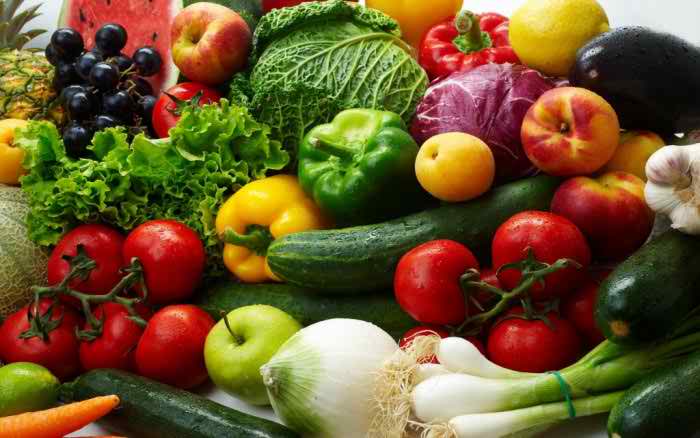 শাক-সবজি
চিত্রে শাক-সবজি খাদ্যের কোন উপাদান থাকে?
চিত্রে কী দেখা যায় ?
ভিটামিন
দুই প্রকার
ভিটামিন প্রধানত কয় প্রকার ও কী কী ?
আমাদের আজকের পাঠ
স্নেহ বা চর্বি জাতীয় পদার্থে দ্রবণীয় ভিটামিন
এই পাঠ শেষে শিক্ষার্থীরা………
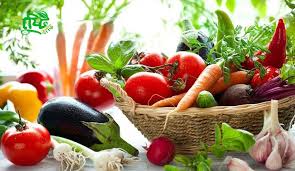 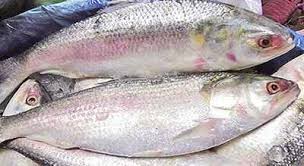 মাছ
শাক সবজি
একক কাজ
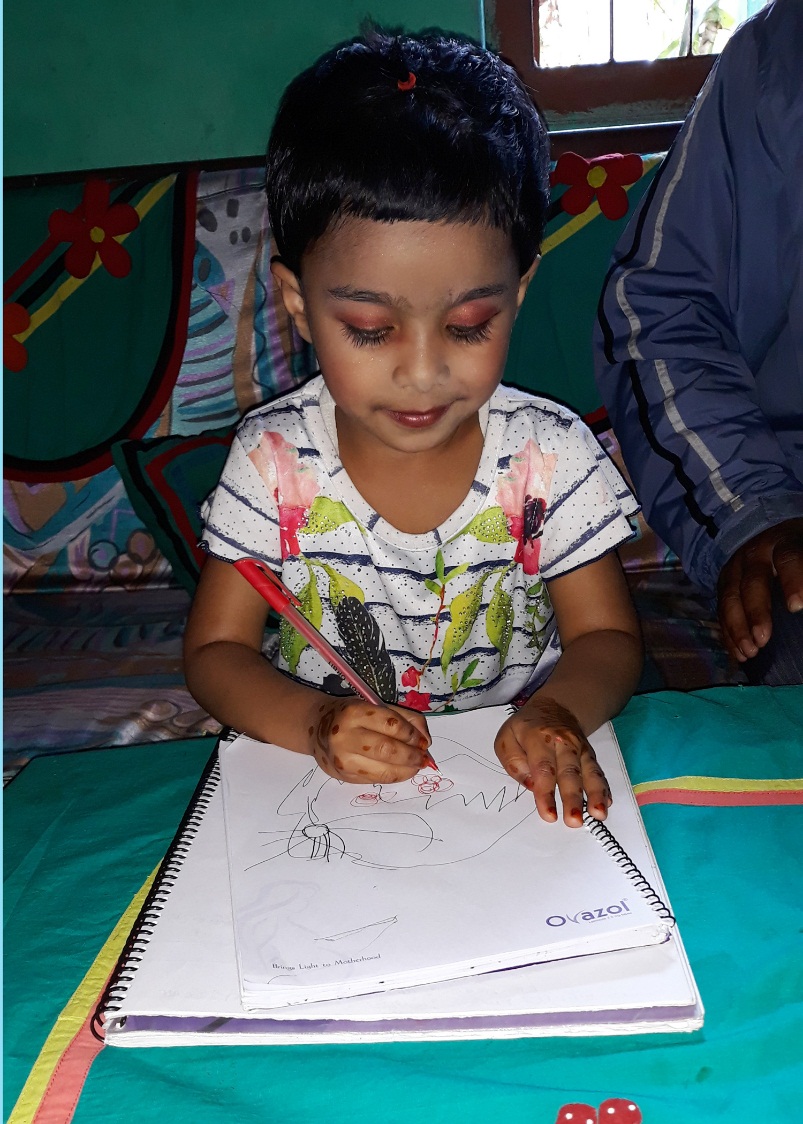 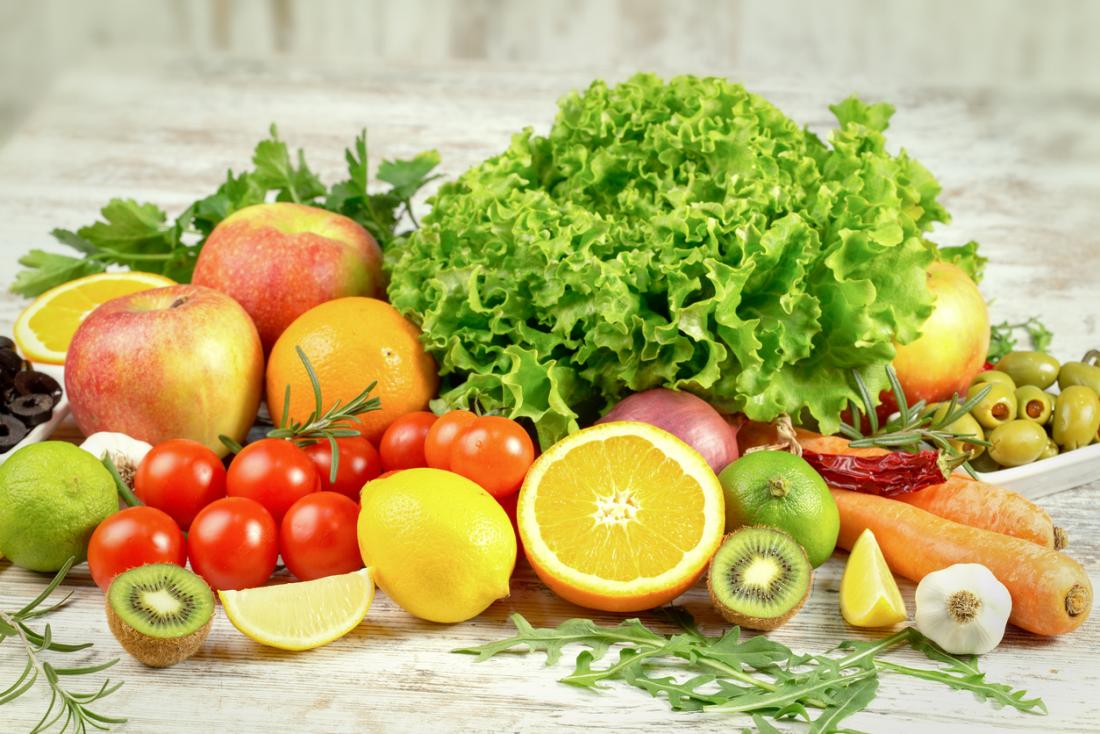 ভিটামিন সি আছে কোন কোন ফলে  তা লিখ ।
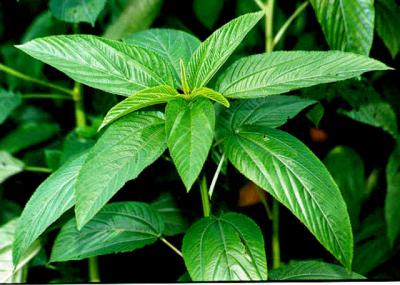 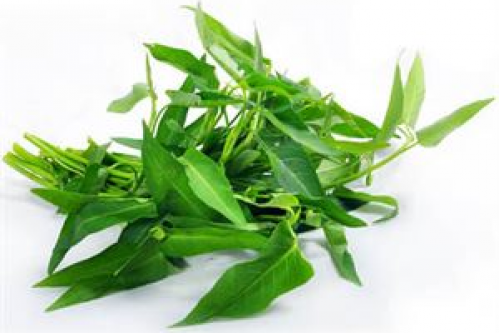 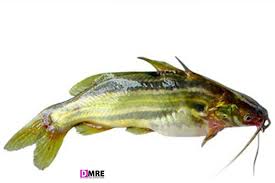 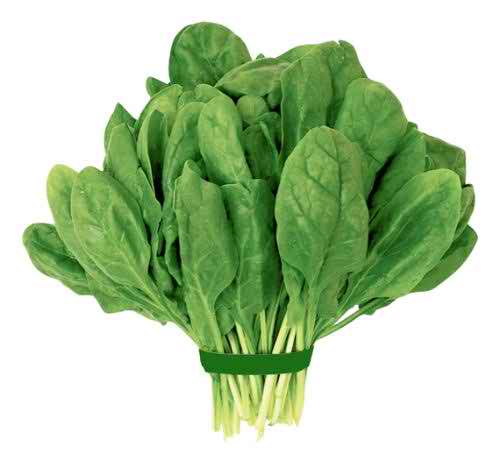 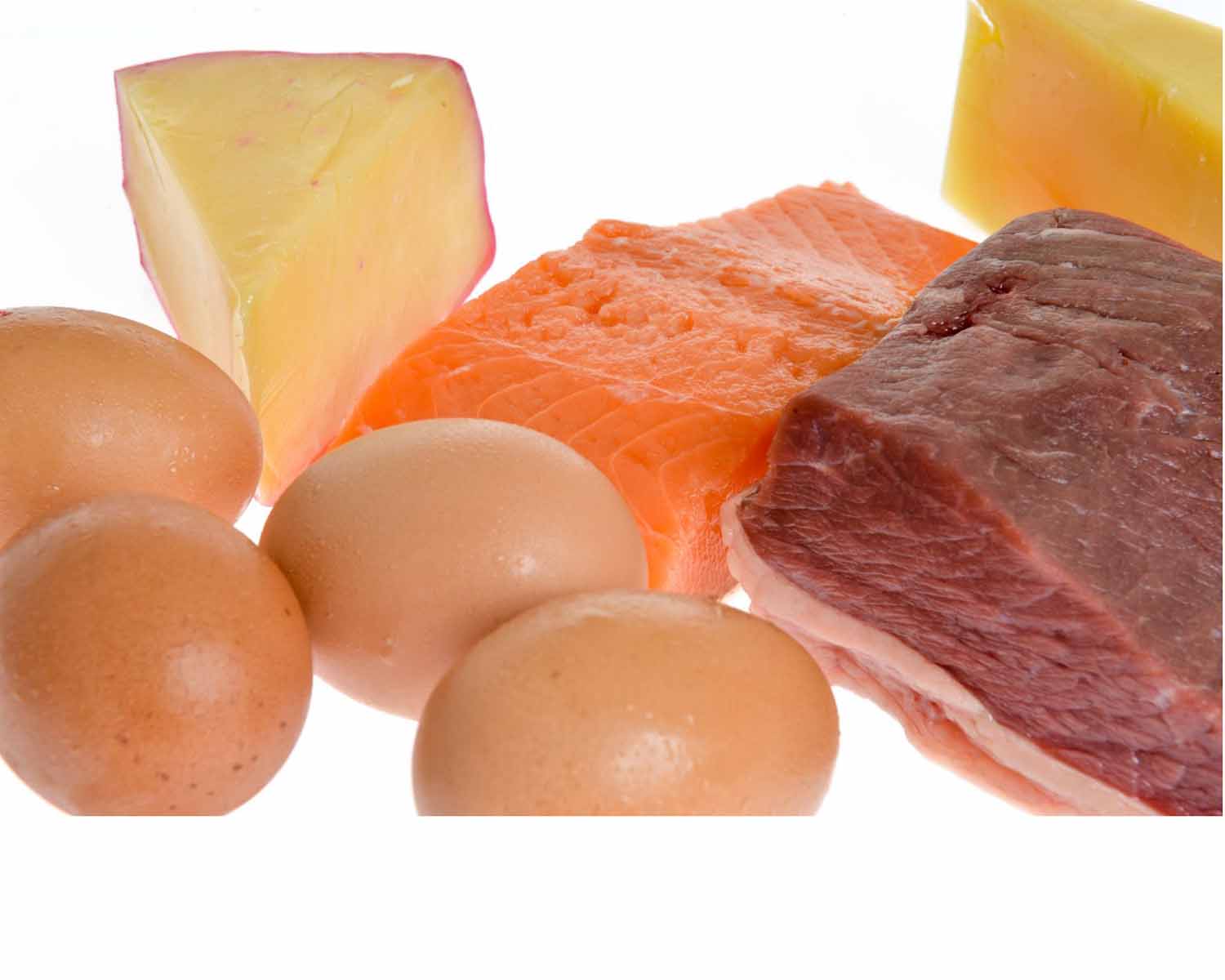 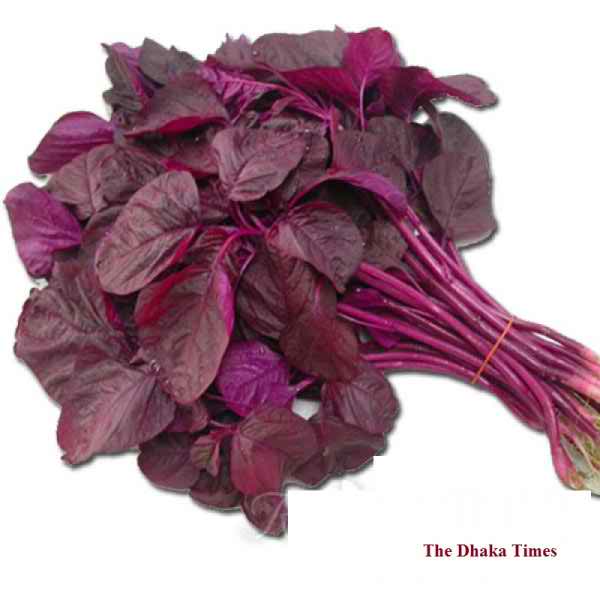 ভিটামিন সমৃদ্ধ
ভিটামিন ‘সি’এর উৎস
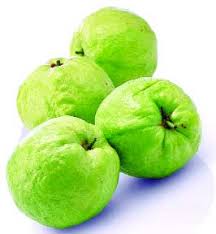 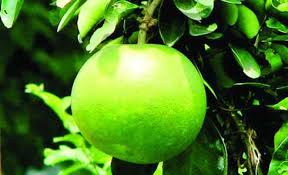 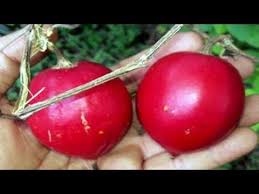 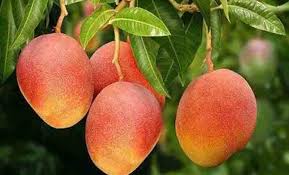 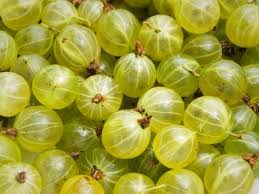 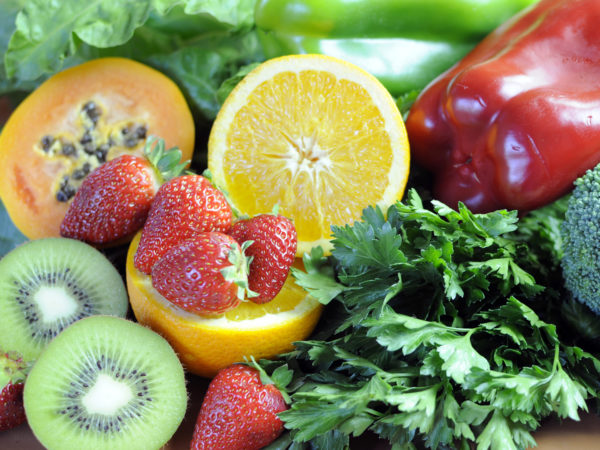 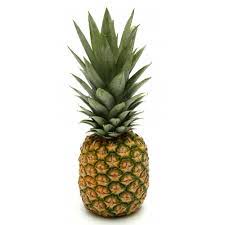 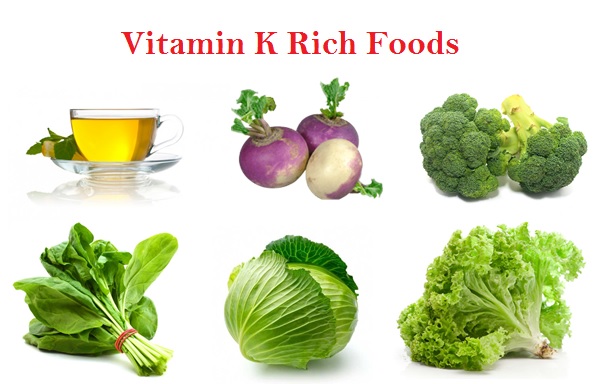 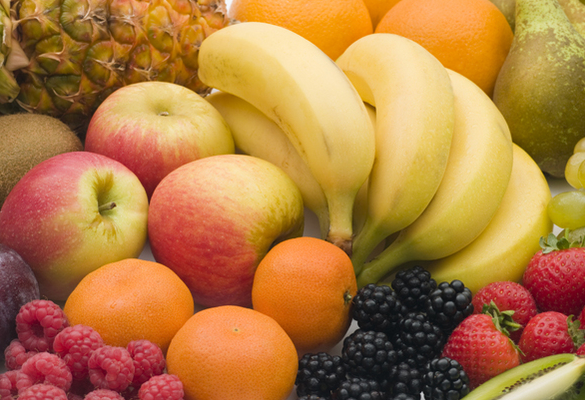 পেয়ারা, লেবু, আম,বাঁধাকপি , আমলকি, টমেটো, শা্‌ক, আনারস
জোড়ায় কাজ
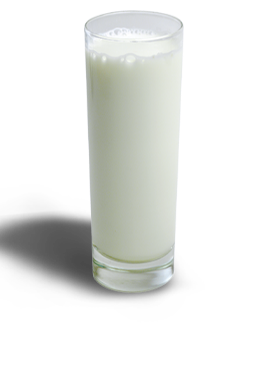 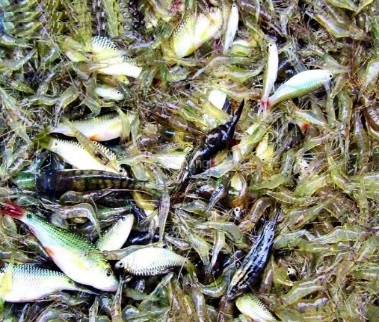 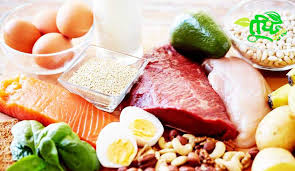 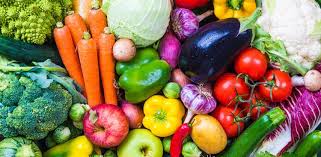 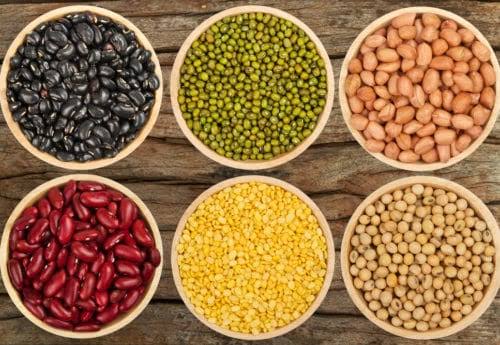 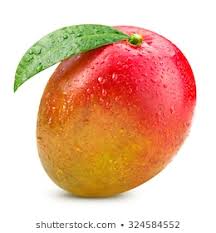 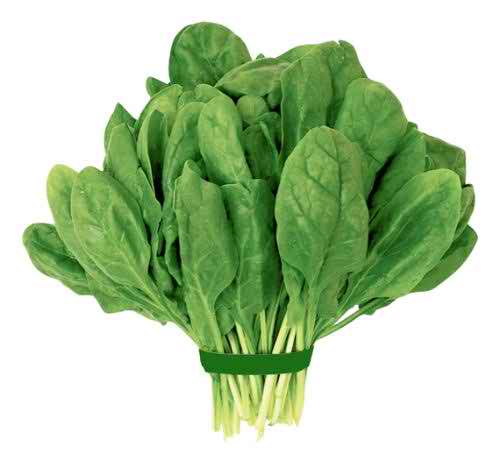 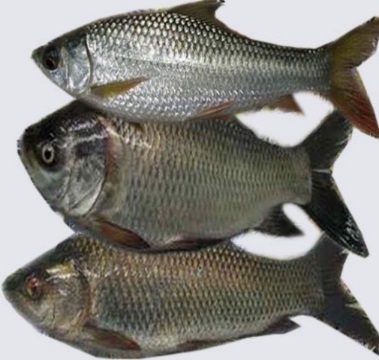 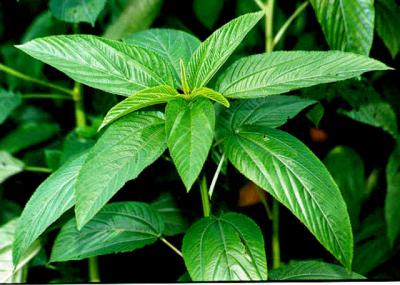 ভিটামিন সি,ডি,ই,কে যুক্ত খাবার আলাদা কর ?
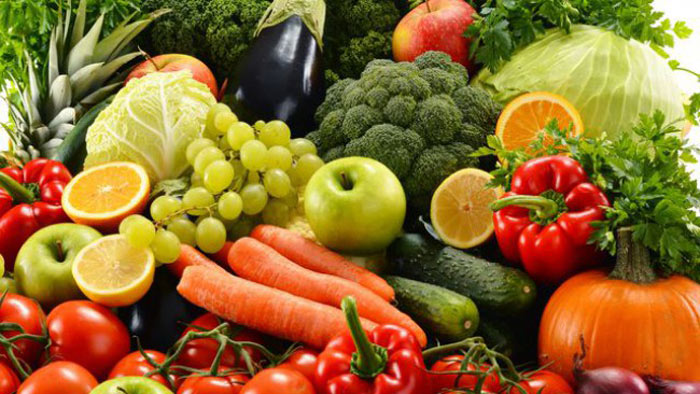 ভিটামিন যুক্ত খাবার
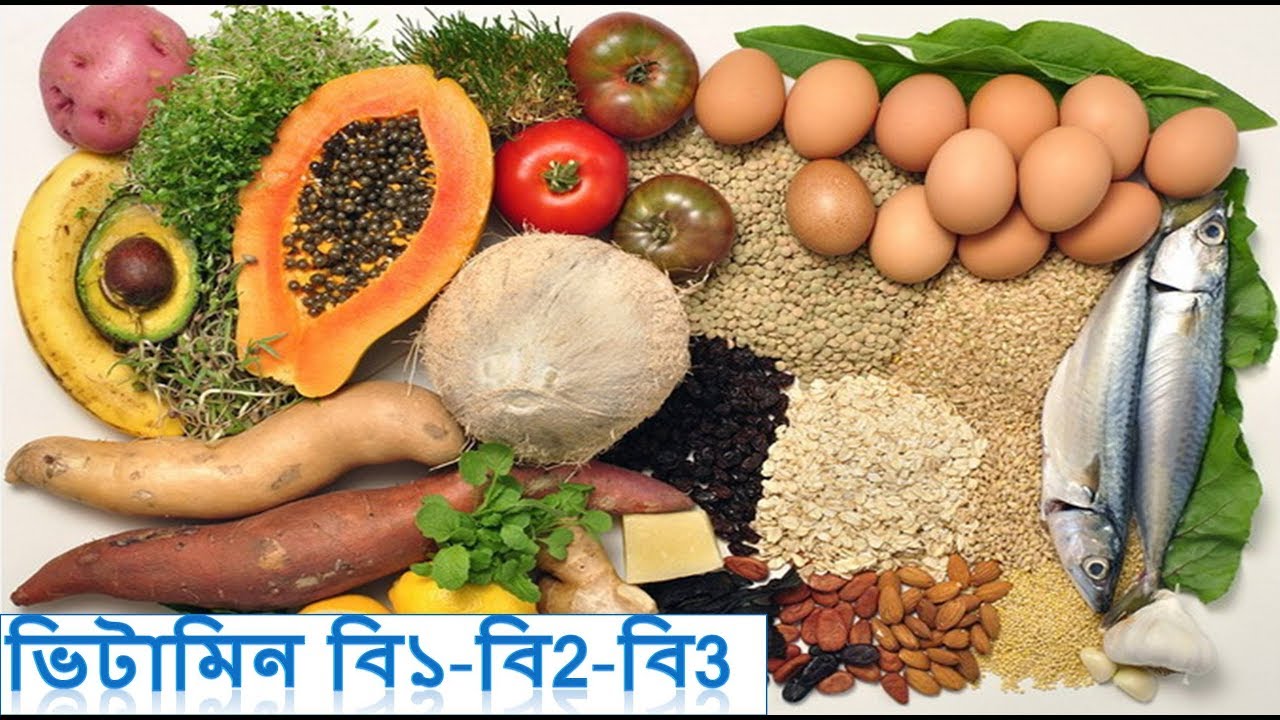 ভিটামিন  যুক্ত খাবার
শিশুর রিকেটস রোগ
অস্টিওম্যালেশিয়া
স্কার্ভি রোগ
স্নেহ বা চর্বি জাতীয় পদার্থে দ্রবণীয়  ভিটামিনের অভাবজনিত রোগ
রক্তশূন্যতা
মায়োপ্যাথি
ঝাপসা দেখা
দলীয় কাজ
ভিটামিন ‘এ’এর তিনটি উৎসের নাম ও এর অভাবজনিত একটি রোগের নাম লিখ।
দল- ‘সি’
ভিটামিন ‘বি’এর তিনটি উৎসের নাম ও এর অভাবজনিত একটি রোগের নাম লিখ।
দল- ‘ডি’
ভিটামিন ‘বি’এর তিনটি উৎসের নাম ও এর অভাবজনিত একটি রোগের নাম লিখ।
দল- ‘ই’
ভিটামিন ‘বি’এর তিনটি উৎসের নাম ও এর অভাবজনিত একটি রোগের নাম লিখ।
দল- ‘কে’
মূল্যায়ন
১। চবি/স্নেহ জাতীয় পদার্থে দ্রবণীয়  ভিটামিন কয়টি?.
         (ক) ২                                       (খ) ৩ 
         (গ) ৪                                        (ঘ) ৫
২।  ভিটামিন সি অভাবে কোন  রোগটি হয় ?                   
      (ক) রাত কানা                        (খ) স্কর্ভি রোগ 
      (গ) জেরপথালমিয়া                  (ঘ) রিকেটস
৩। কোন ফলে ভিটামিন সি আছে?                                
   (ক) লাল চাল                                (খ) লাল শাক  
   (গ) গাজর                                    (ঘ) পেয়ারা
৪। কোন কোন ভিটামিন রক্ত জমাট বাঁধতে সাহায্য করে ?      
    (ক) সি                                        (খ) ডি
     (গ) ই                                         (ঘ) কে
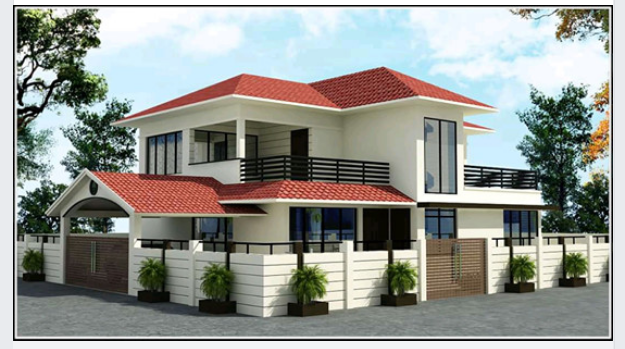 বাড়ির কাজ
তোমাদের পরিচিত স্নেহ বা চর্বি  জাতীয় পদার্থে দ্রবণীয় ভিটামিন পাওয়া যায়,  এরকম ১০টি খাবারের নাম লিখে আনবে।
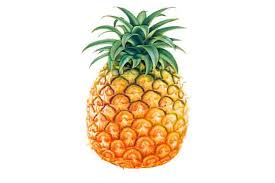 ধন্যবাদ